Unit 4
I like monkeys!
Lesson Three - Song
Hello song
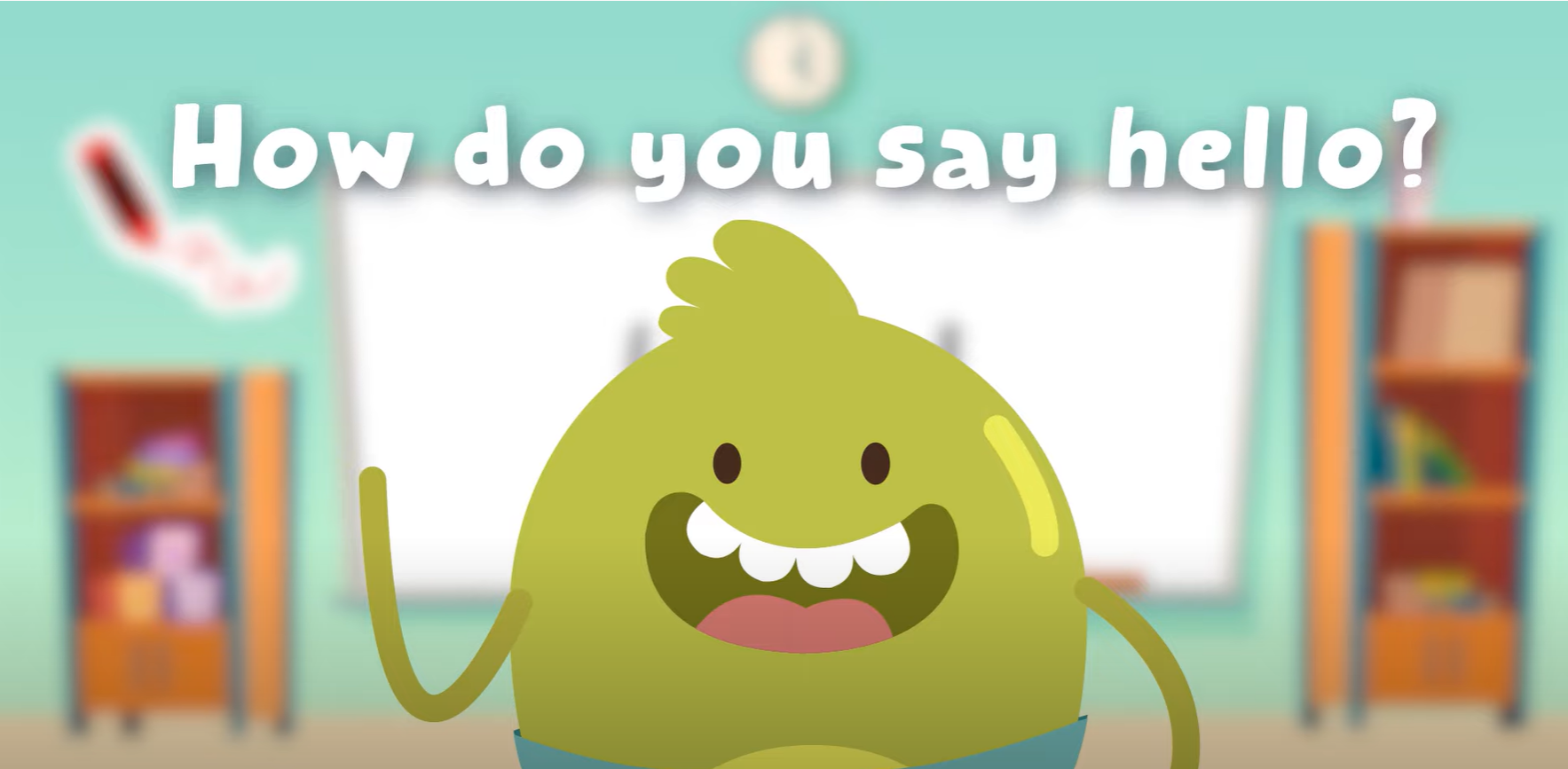 Give me five
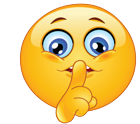 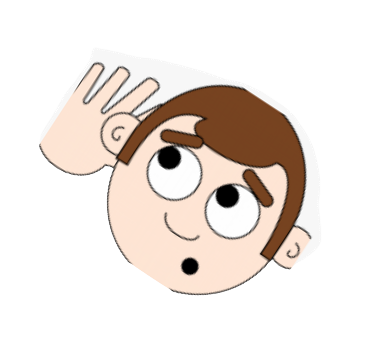 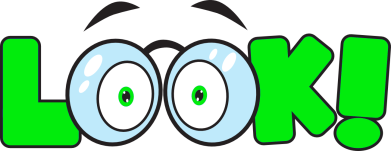 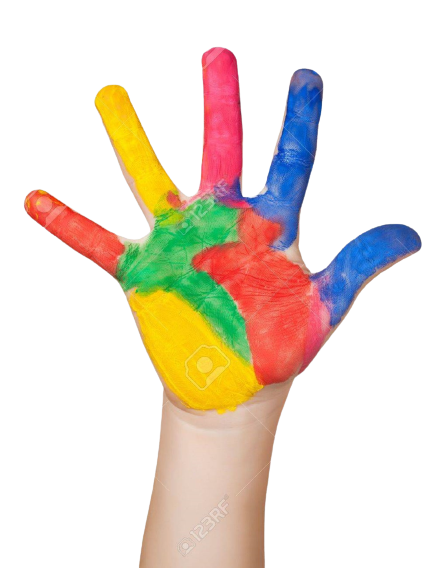 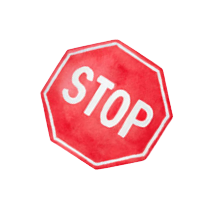 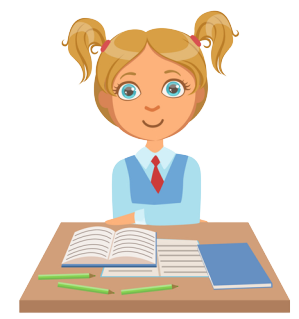 Game
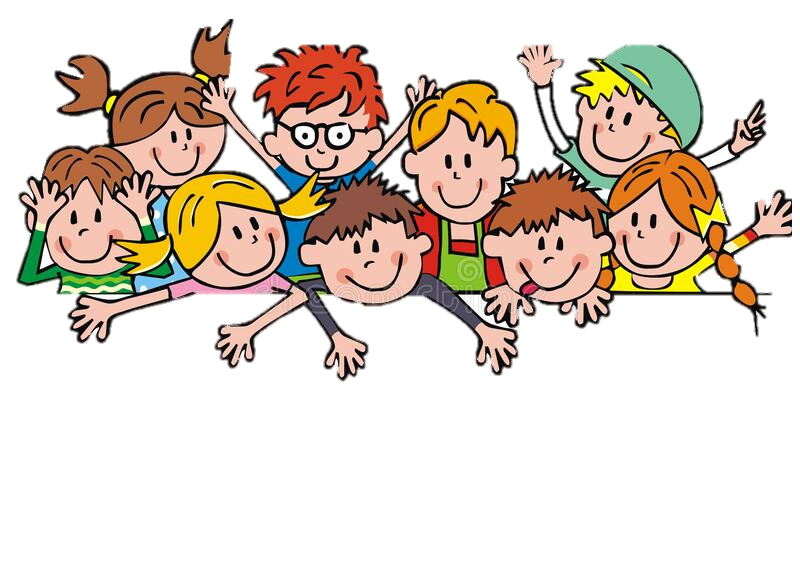 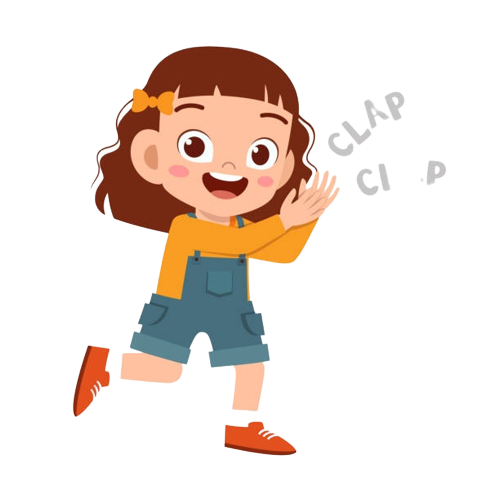 Good job!
Listen and Point
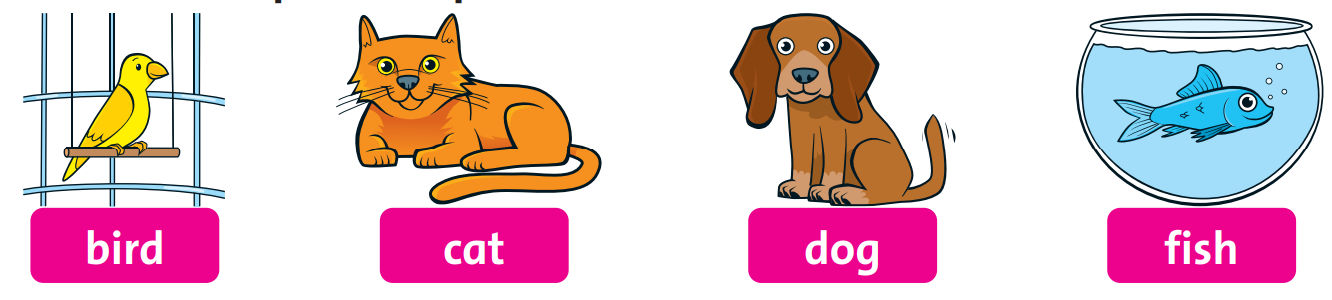 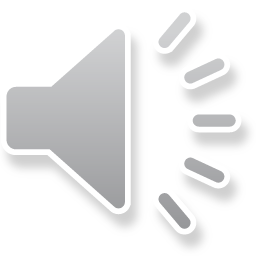 Listen and Repeat
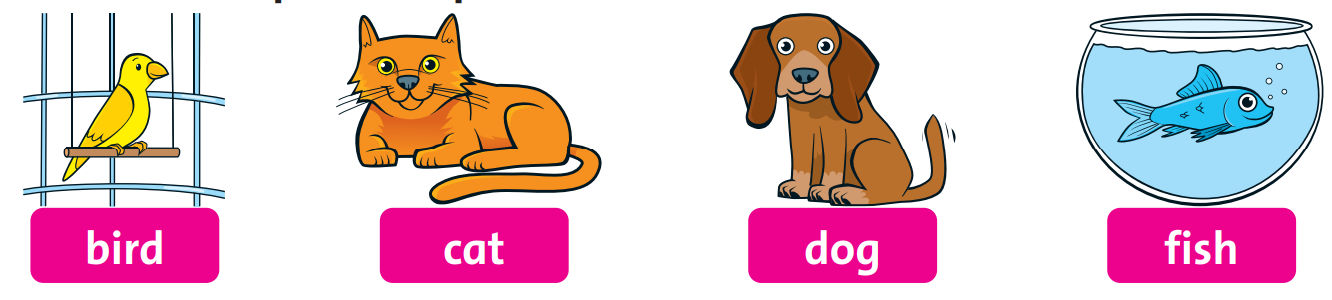 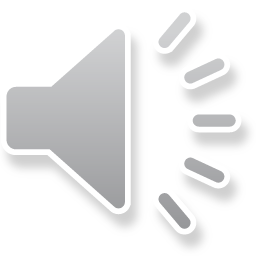 Look and Answer
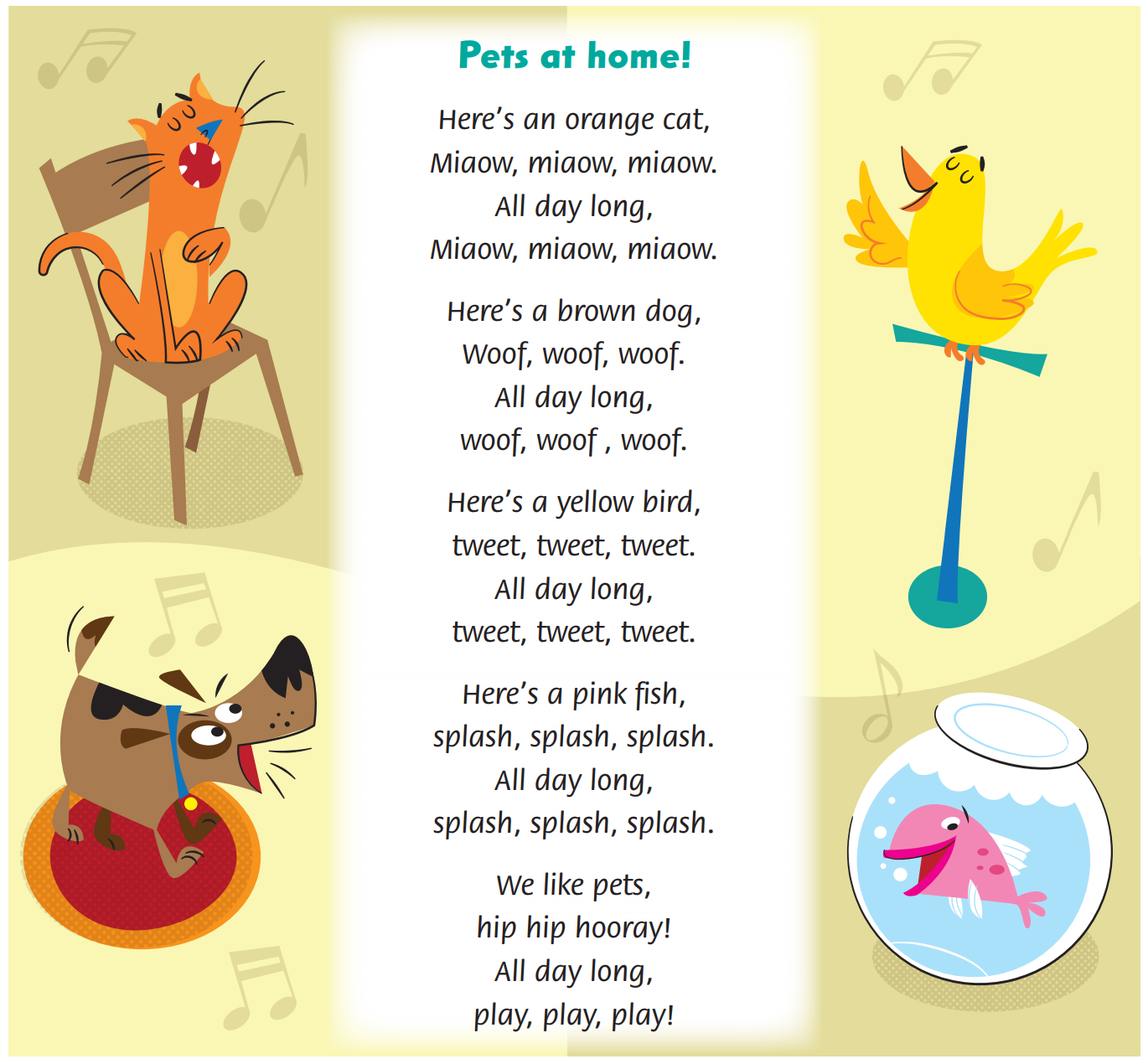 Listen and Point
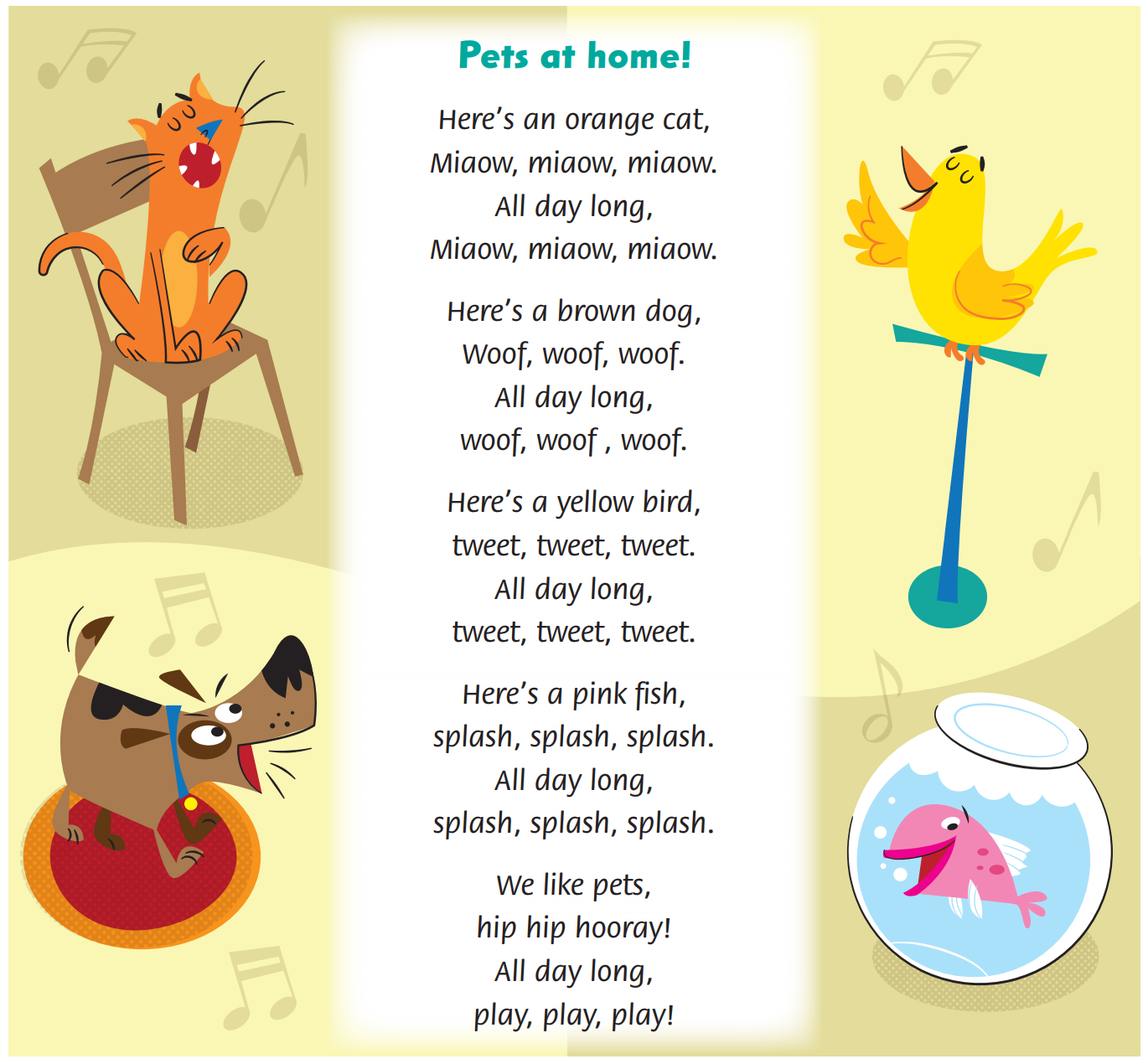 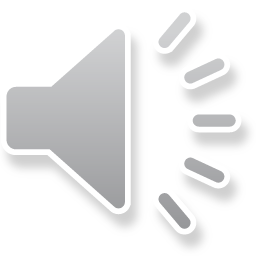 Listen and Repeat
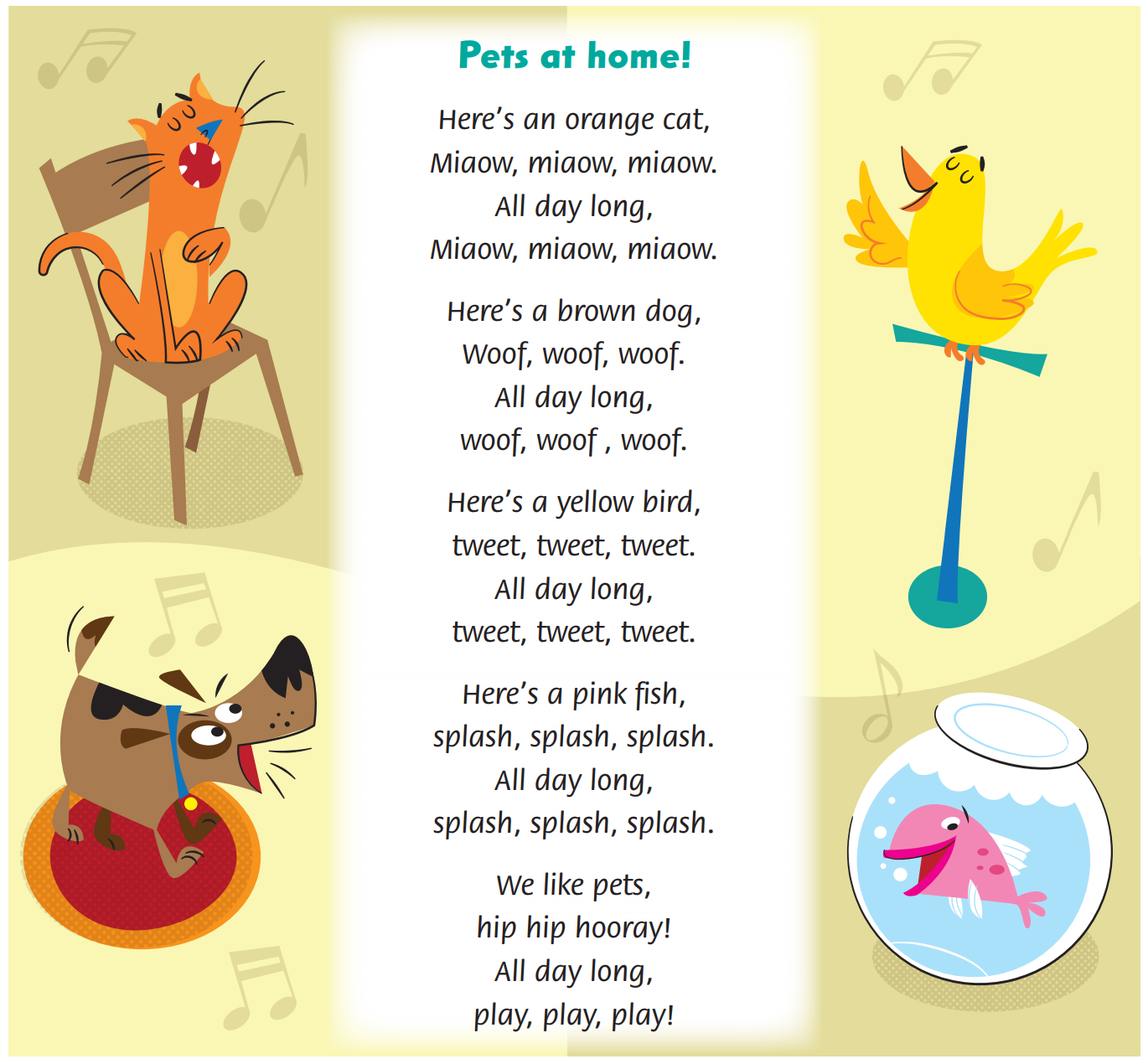 Listen and Sing
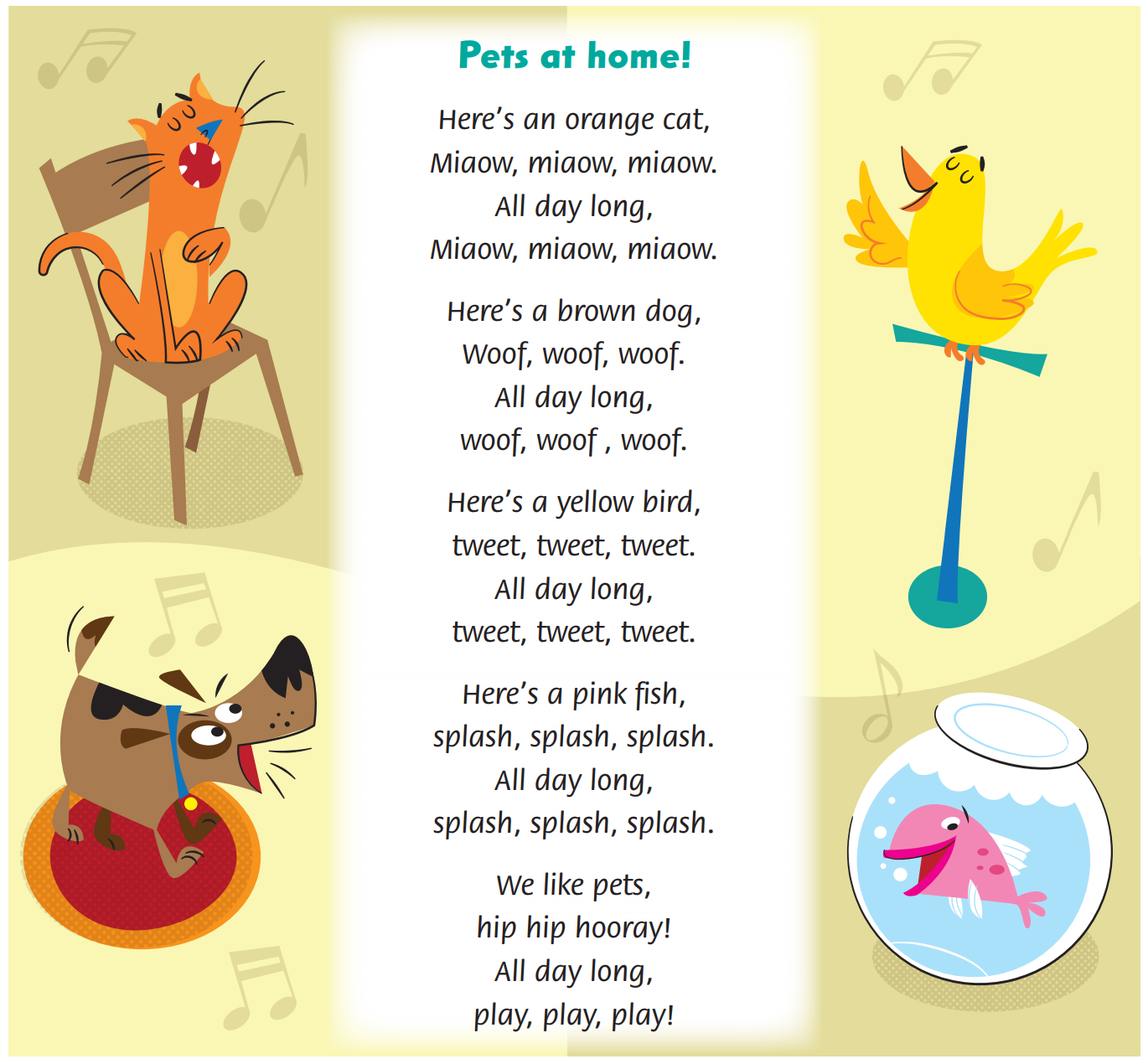 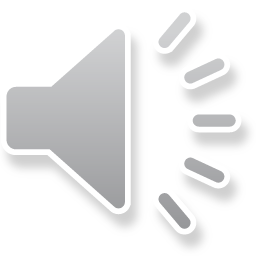 Sing in groups
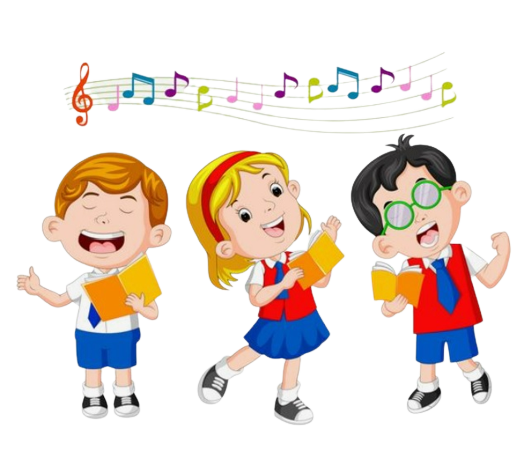 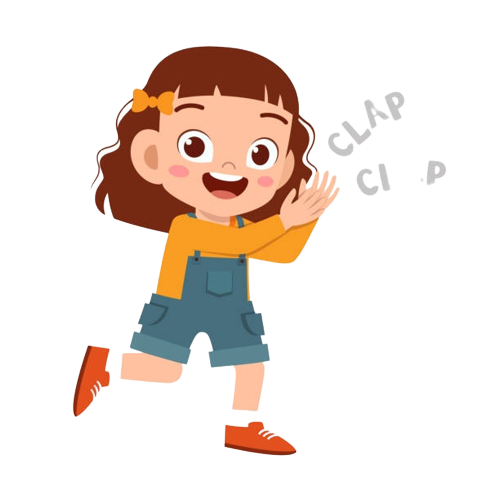 Good job!
Live on stage
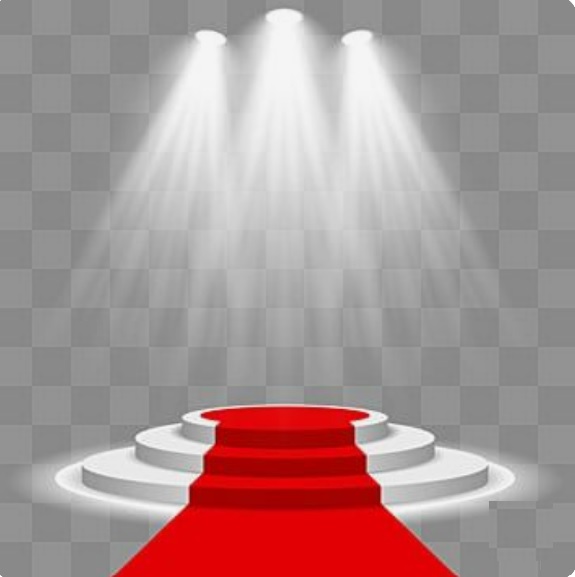 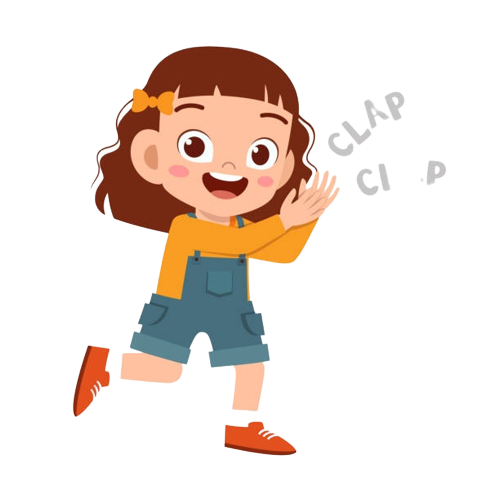 Good job!
Game
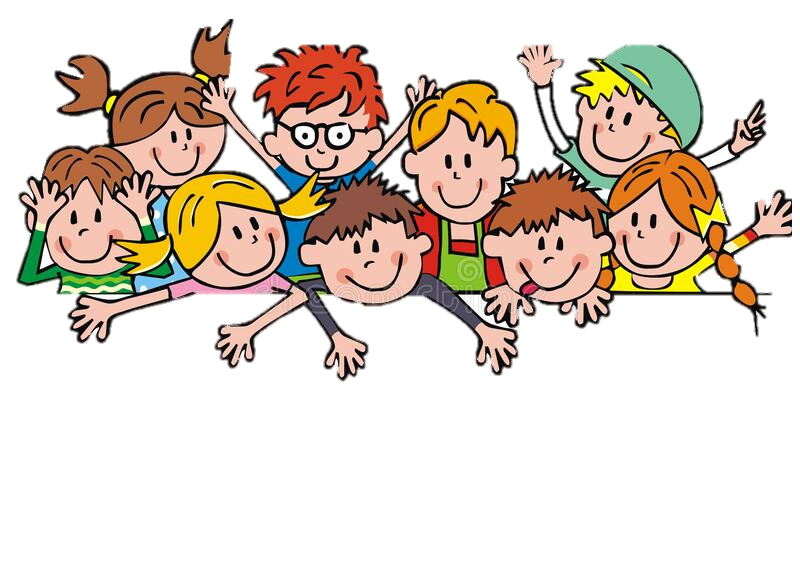 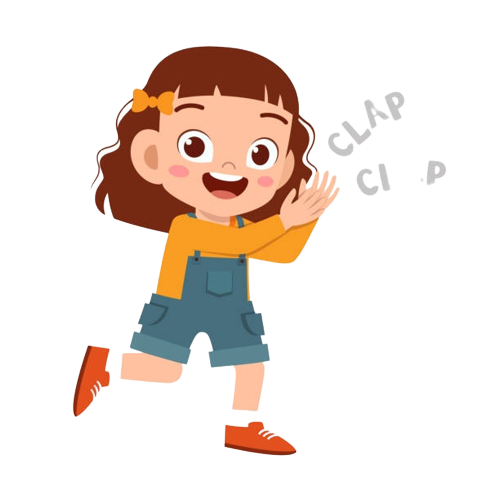 Good job!
homework
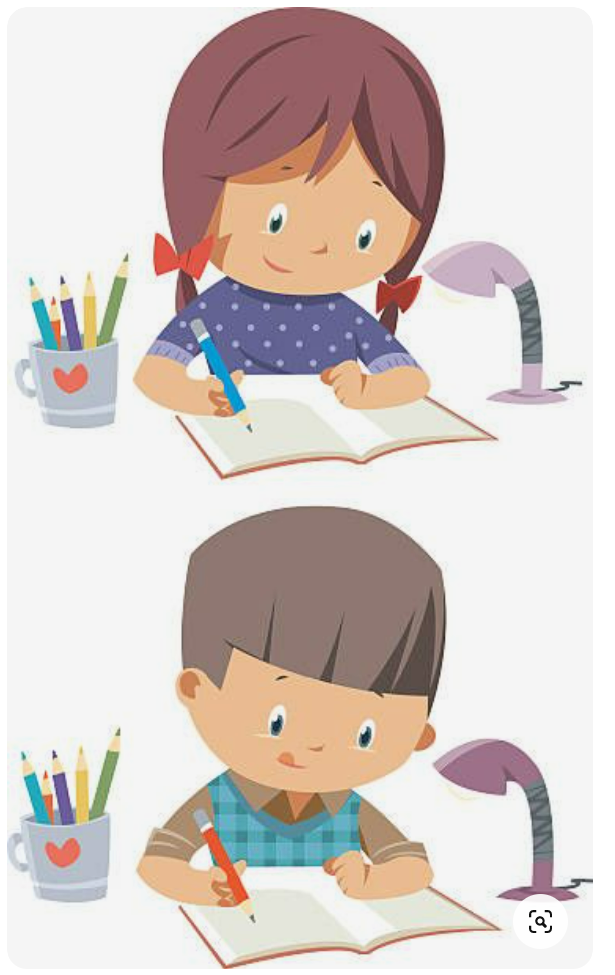 Goodbye!
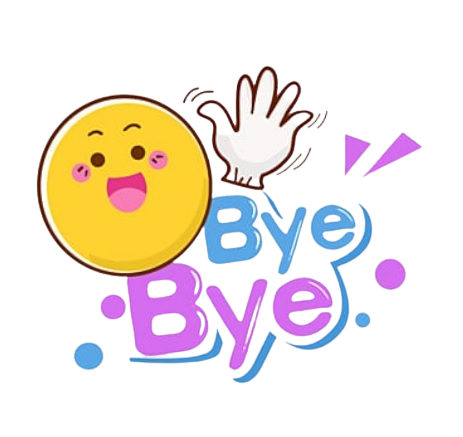 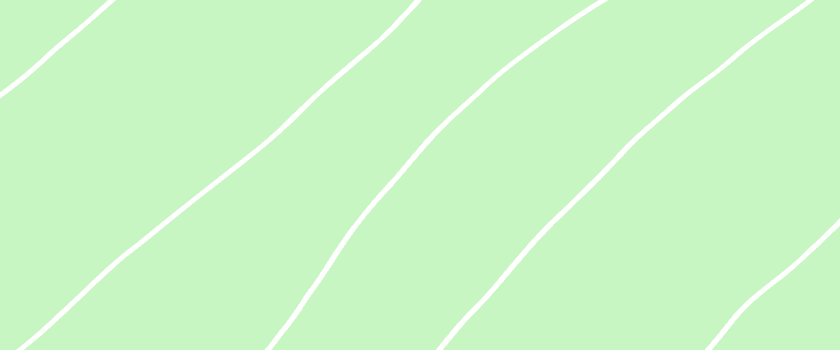 Please keep this slide for attribution